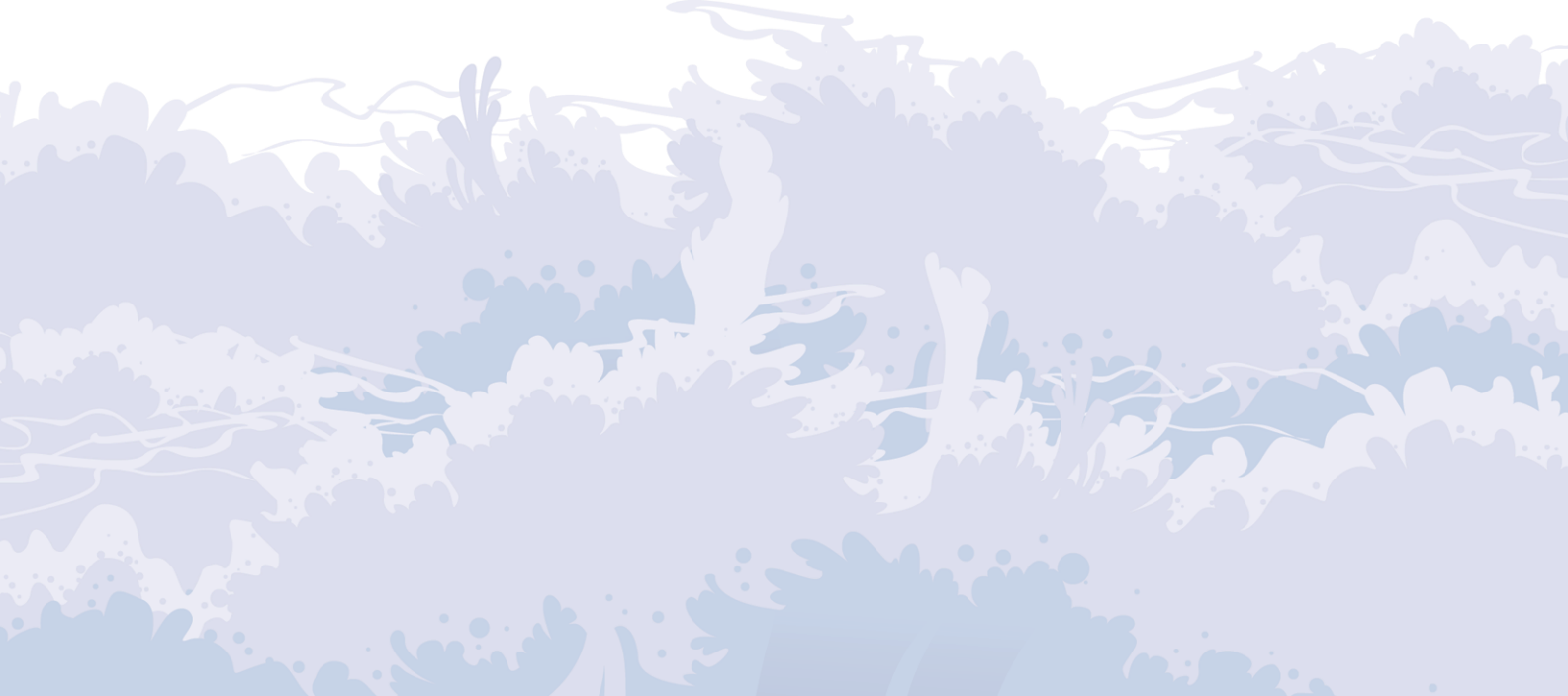 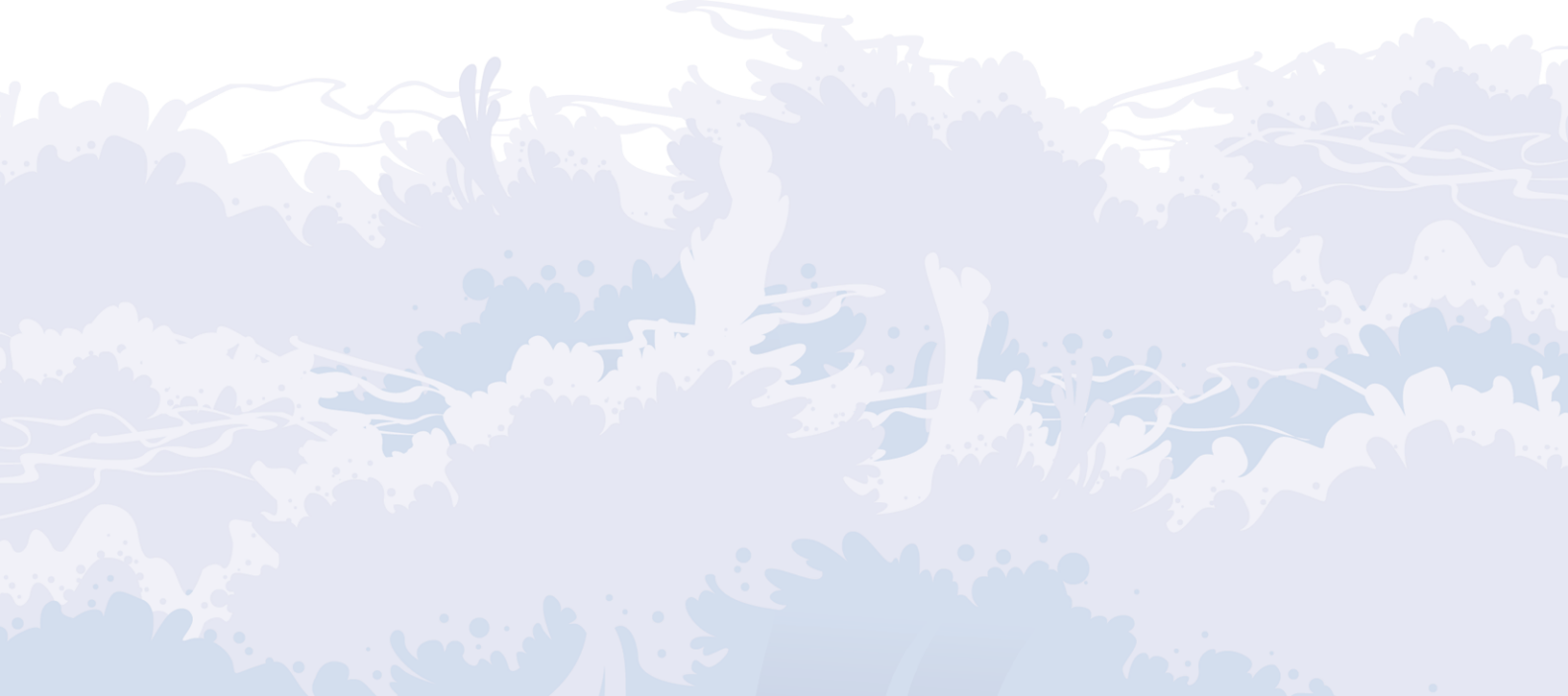 NTHMP
TsunamiInformation
Guide
Presented by:
National Tsunami Hazard Mitigation Program
https://nws.weather.gov/nthmp/guide/
NTHMP
TsunamiInformation
Guide
Presented by:
National Tsunami Hazard Mitigation Program
https://nws.weather.gov/nthmp/guide/
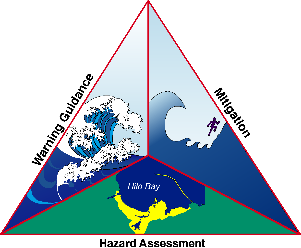 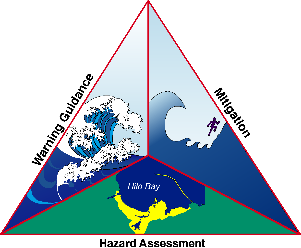 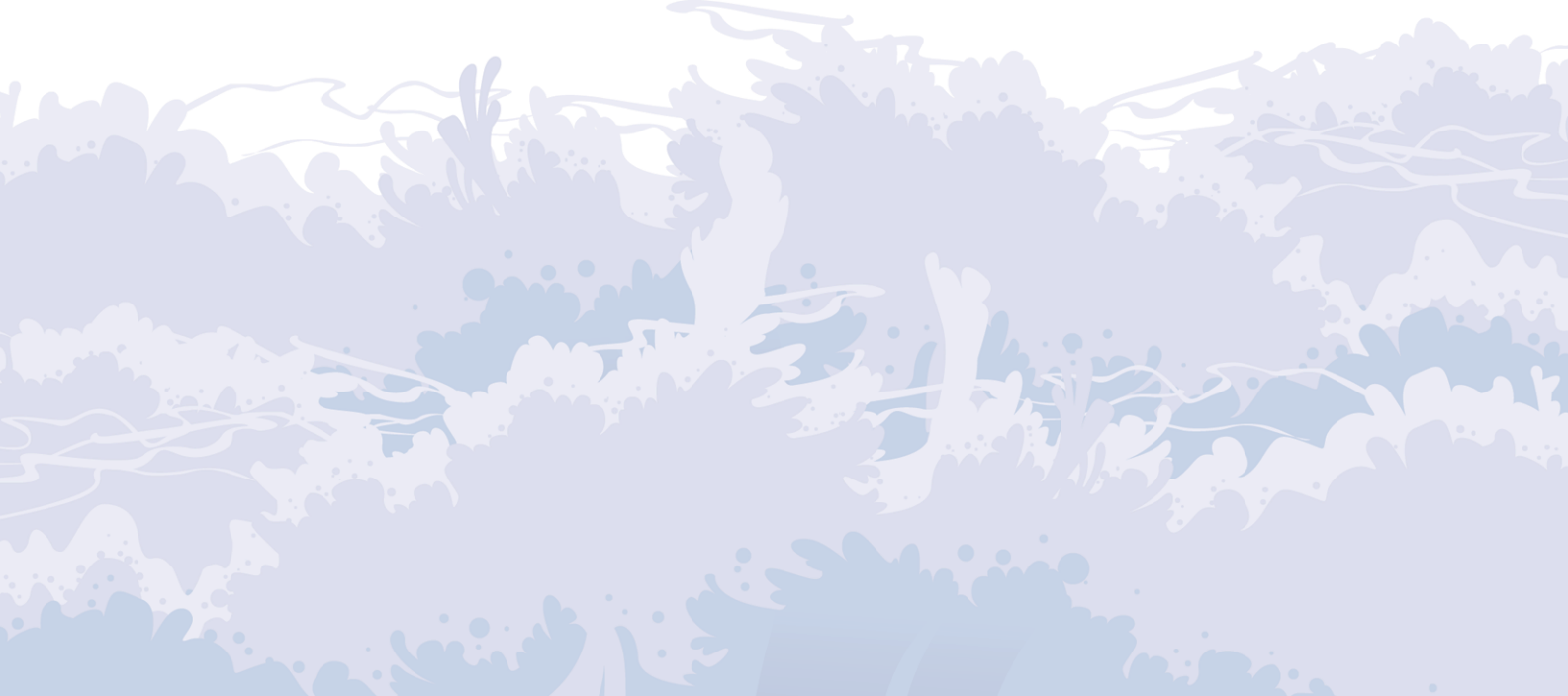 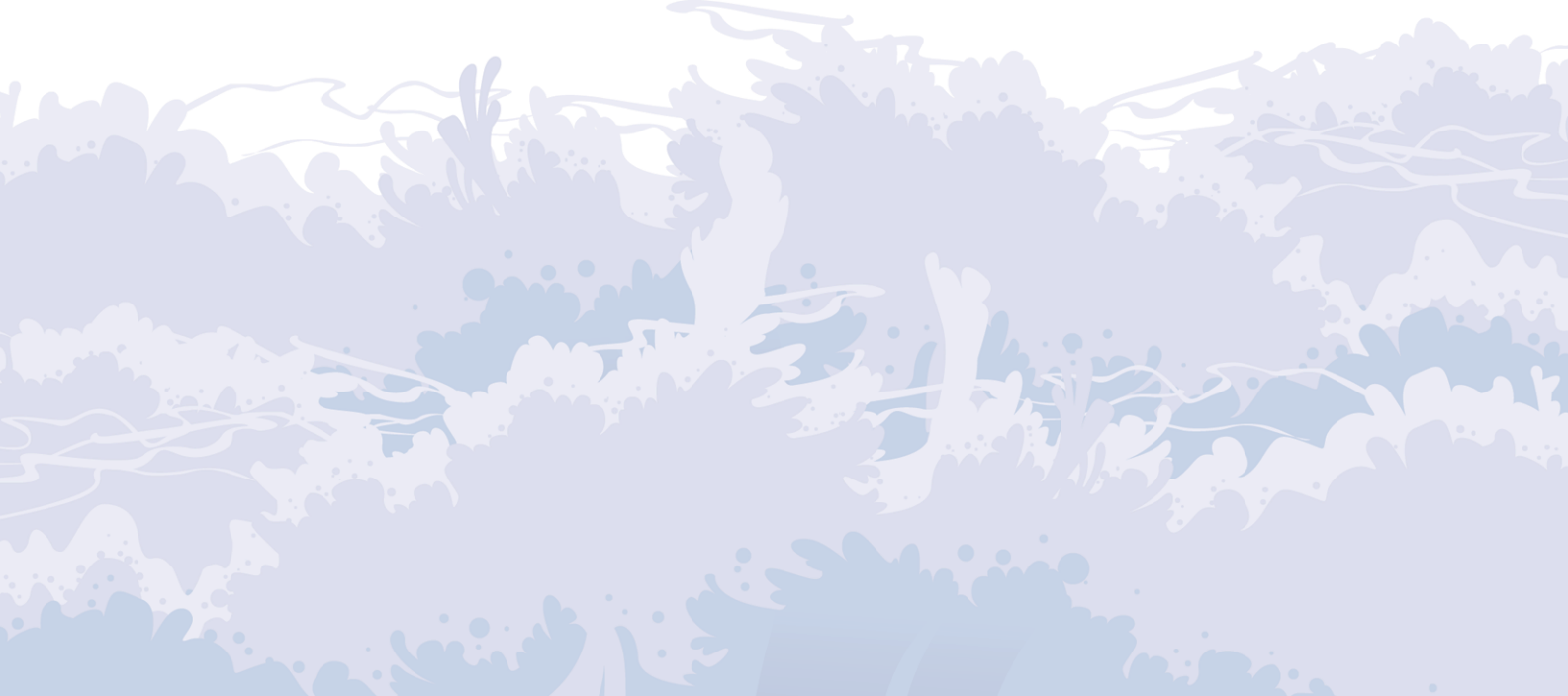 NTHMP
TsunamiInformation
Guide
Presented by:
National Tsunami Hazard Mitigation Program
https://nws.weather.gov/nthmp/guide/
NTHMP
TsunamiInformation
Guide
Presented by:
National Tsunami Hazard Mitigation Program
https://nws.weather.gov/nthmp/guide/
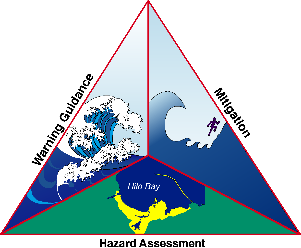 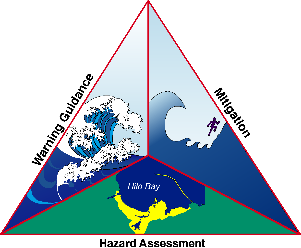 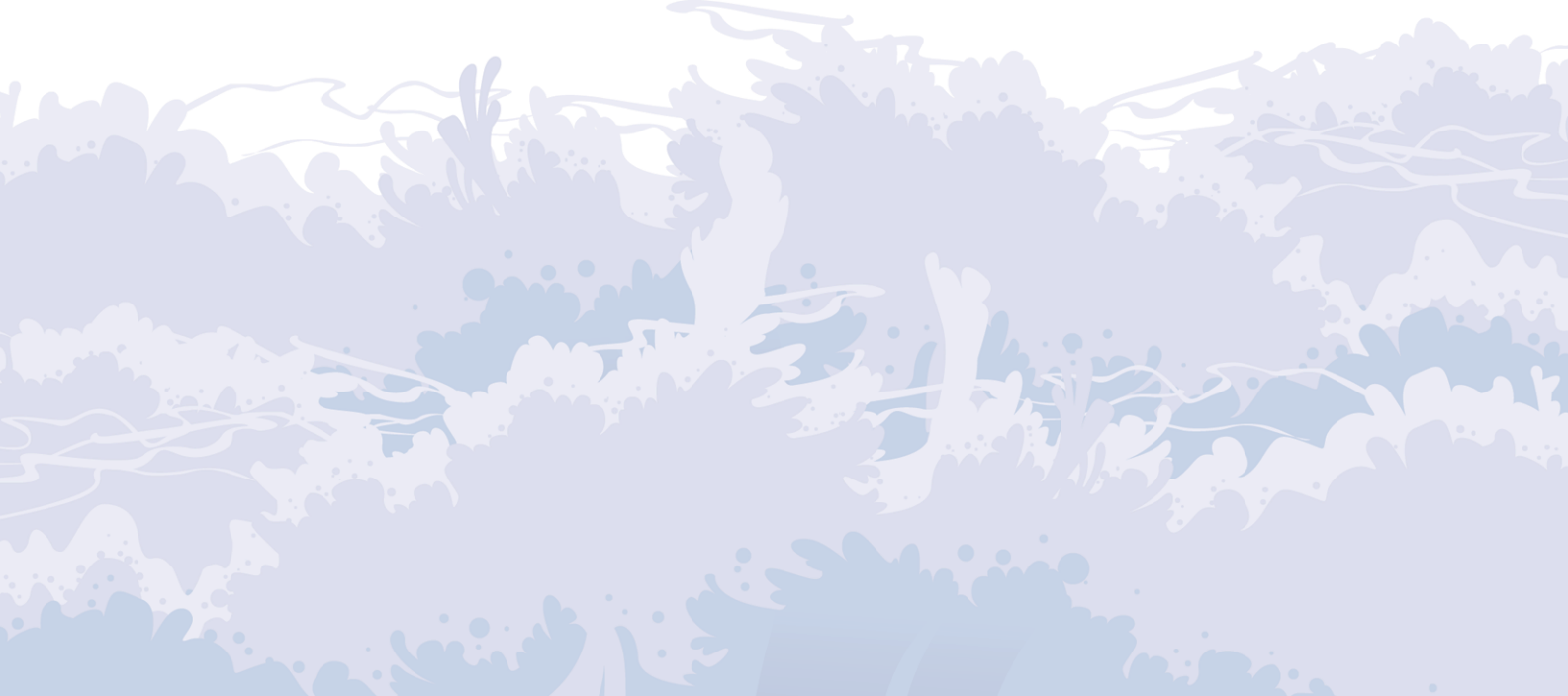 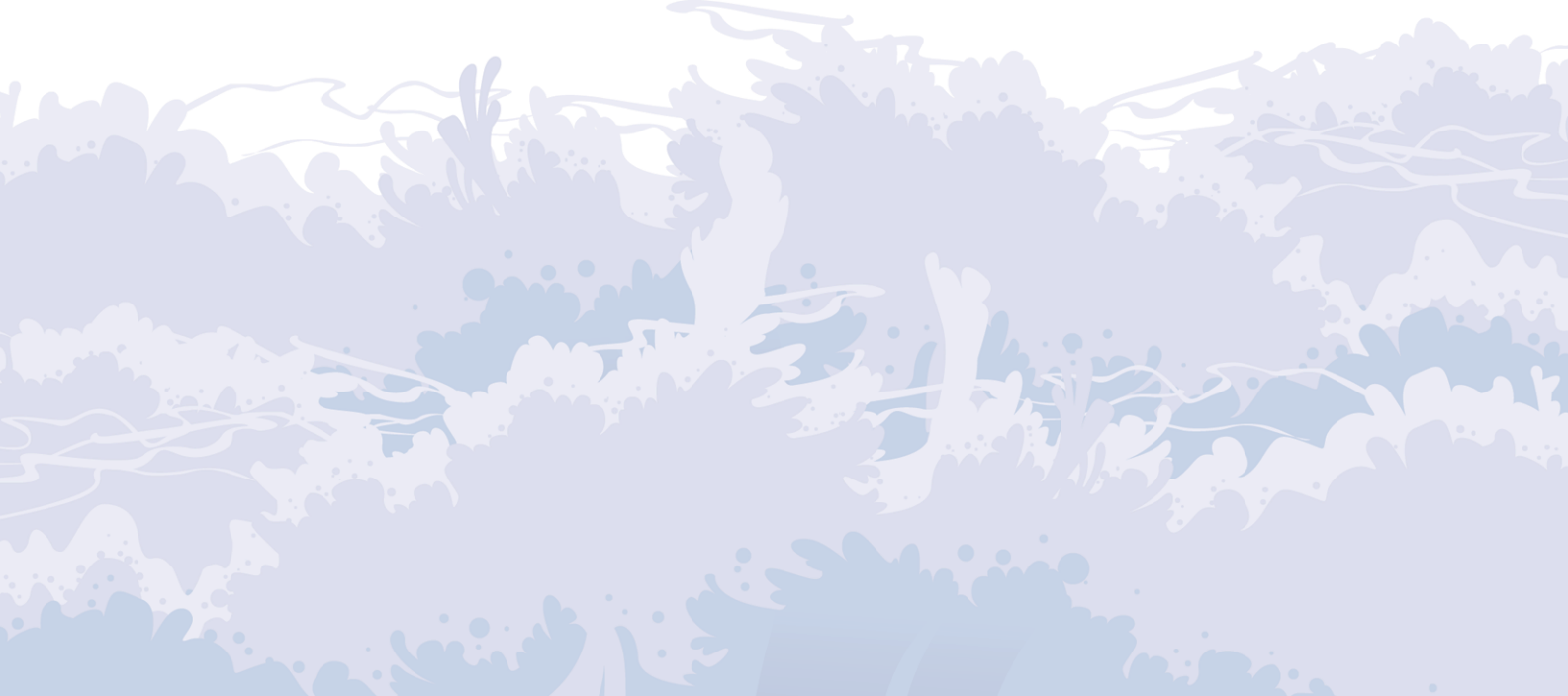 NTHMP
TsunamiInformation
Guide
Presented by:
National Tsunami Hazard Mitigation Program
https://nws.weather.gov/nthmp/guide/
NTHMP
TsunamiInformation
Guide
Presented by:
National Tsunami Hazard Mitigation Program
https://nws.weather.gov/nthmp/guide/
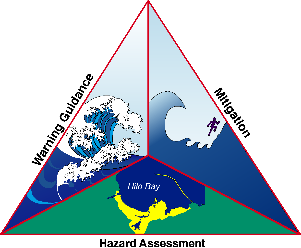 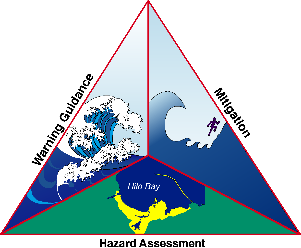 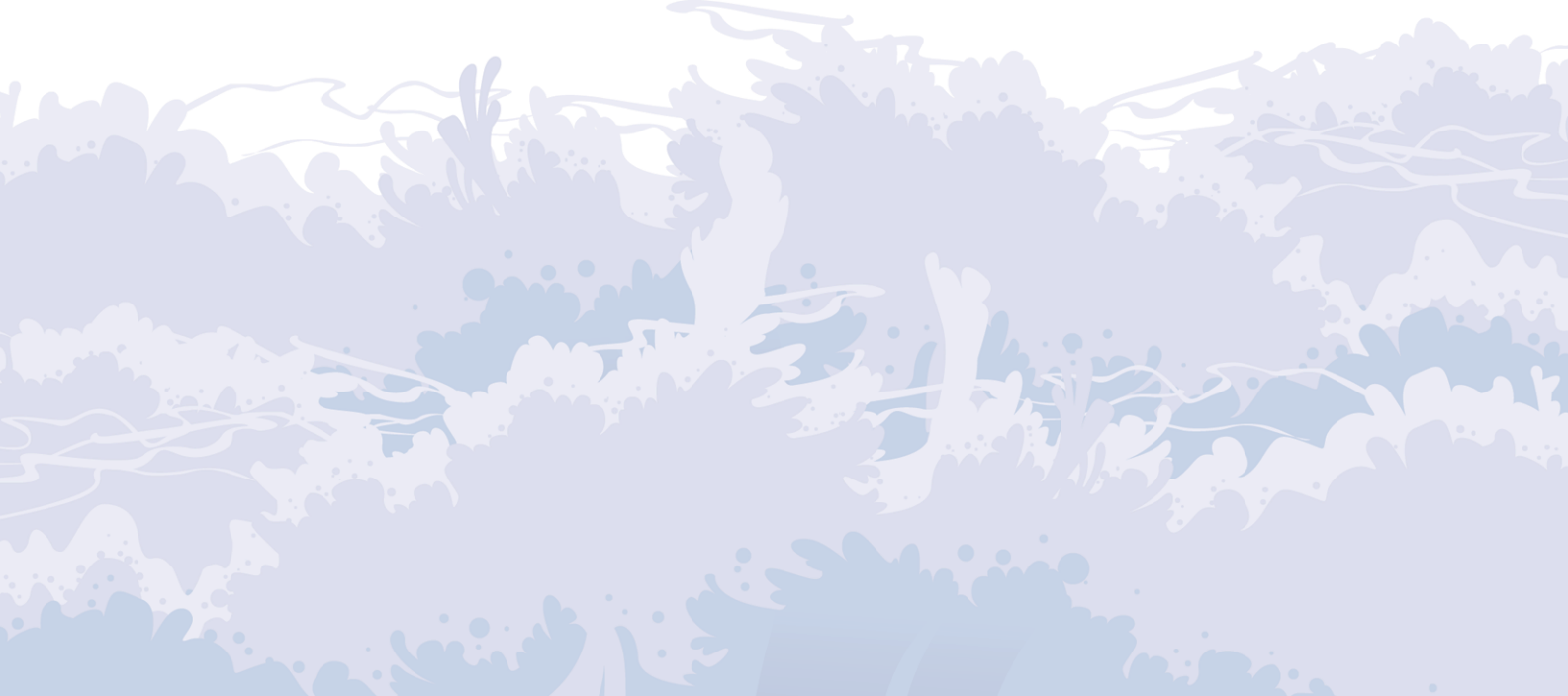 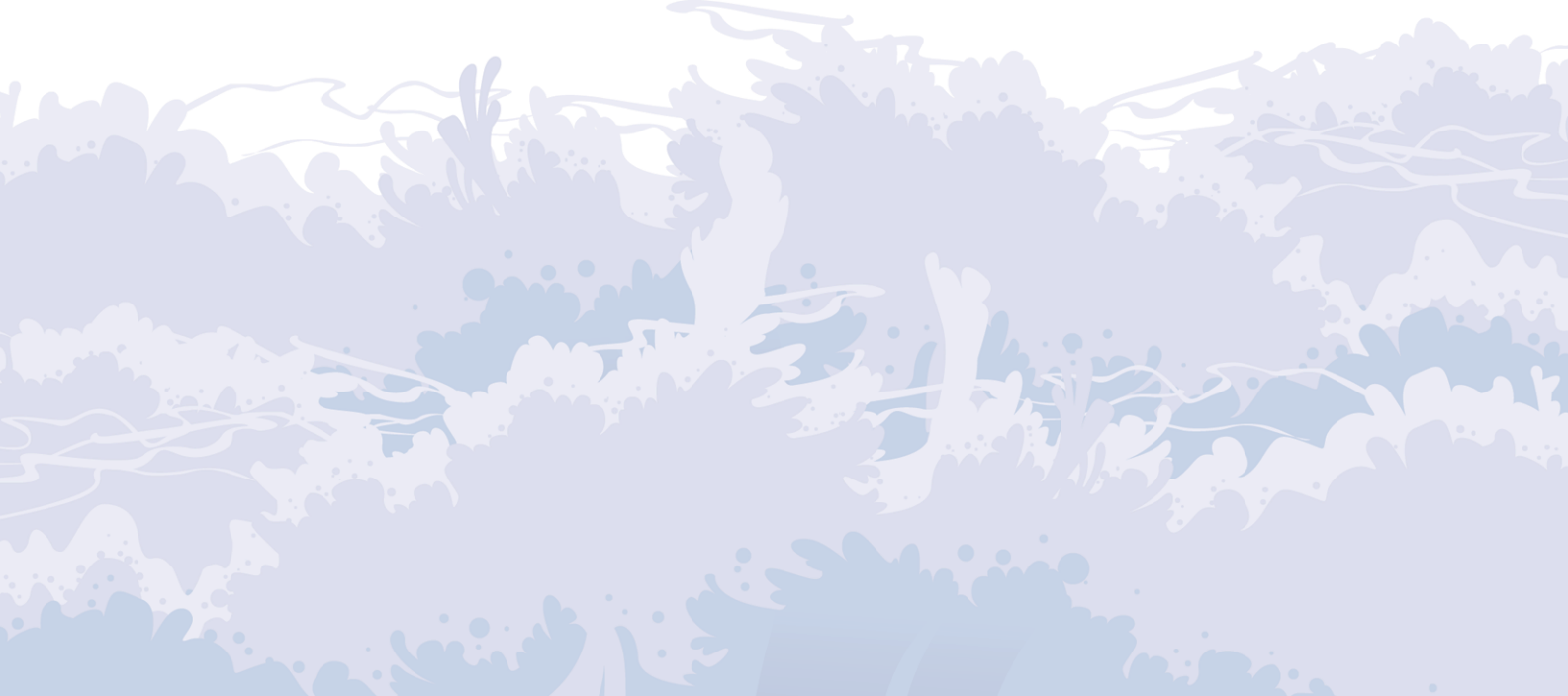 NTHMP
TsunamiInformation
Guide
Presented by:
National Tsunami Hazard Mitigation Program
https://nws.weather.gov/nthmp/guide/
NTHMP
TsunamiInformation
Guide
Presented by:
National Tsunami Hazard Mitigation Program
https://nws.weather.gov/nthmp/guide/
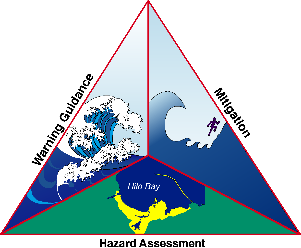 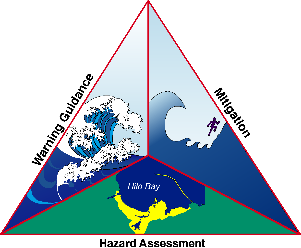 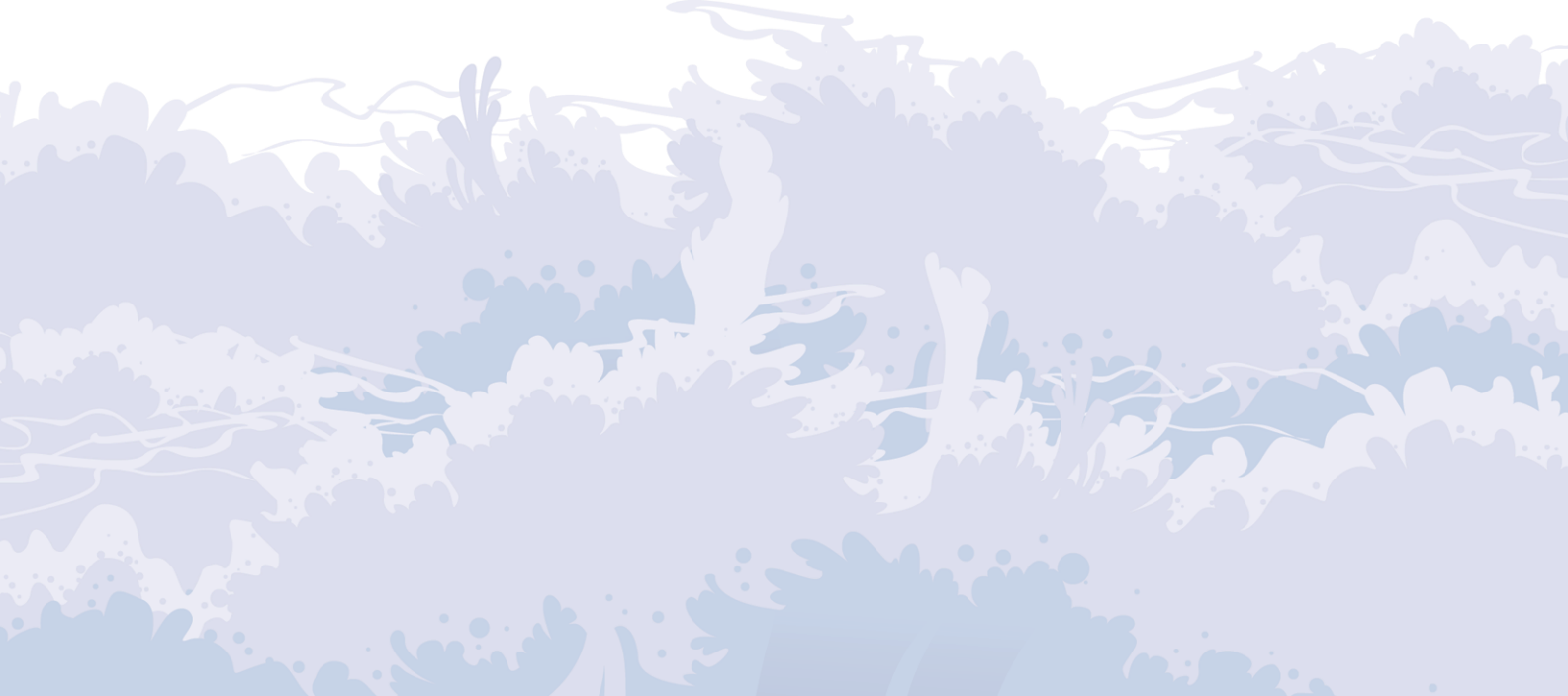 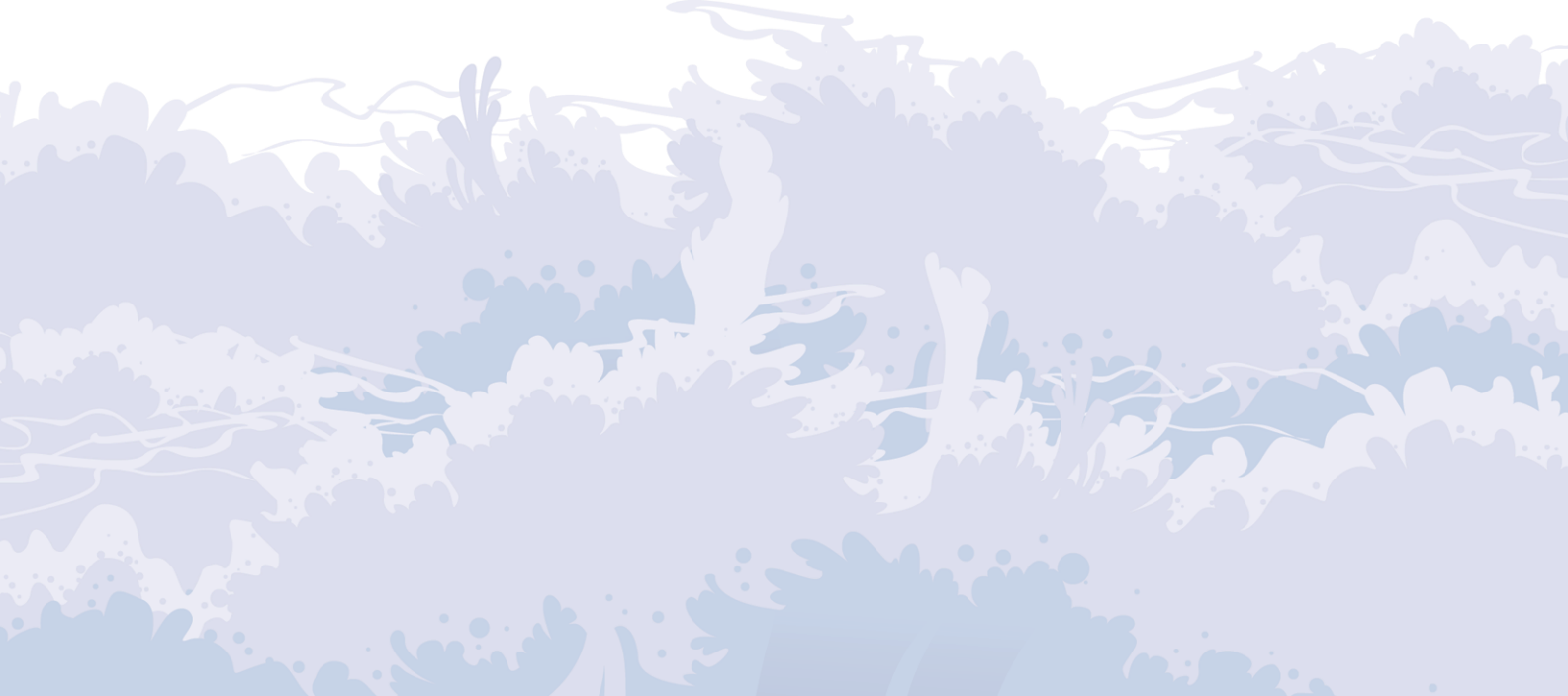 NTHMP
TsunamiInformation
Guide
Presented by:
National Tsunami Hazard Mitigation Program
https://nws.weather.gov/nthmp/guide/
NTHMP
TsunamiInformation
Guide
Presented by:
National Tsunami Hazard Mitigation Program
https://nws.weather.gov/nthmp/guide/
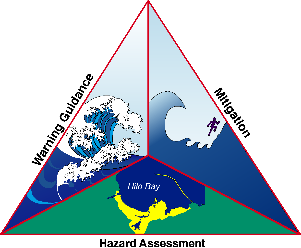 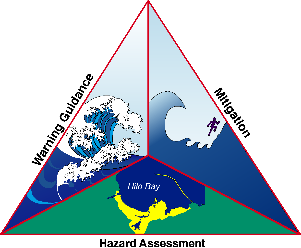 Tsunamis are among nature’s most destructive forces. The NTHMP Tsunami Information Guide answers questions about:
Tsunami Basics
Tsunamis in the United States
U.S. Tsunami Warning System
Tsunami Safety
Download a free copy at: 
https://nws.weather.gov/nthmp/guide/
Tsunamis are among nature’s most destructive forces. The NTHMP Tsunami Information Guide answers questions about:
Tsunami Basics
Tsunamis in the United States
U.S. Tsunami Warning System
Tsunami Safety
Download a free copy at: 
https://nws.weather.gov/nthmp/guide/
Tsunamis are among nature’s most destructive forces. The NTHMP Tsunami Information Guide answers questions about:
Tsunami Basics
Tsunamis in the United States
U.S. Tsunami Warning System
Tsunami Safety
Download a free copy at: 
https://nws.weather.gov/nthmp/guide/
Tsunamis are among nature’s most destructive forces. The NTHMP Tsunami Information Guide answers questions about:
Tsunami Basics
Tsunamis in the United States
U.S. Tsunami Warning System
Tsunami Safety
Download a free copy at: 
https://nws.weather.gov/nthmp/guide/
Tsunamis are among nature’s most destructive forces. The NTHMP Tsunami Information Guide answers questions about:
Tsunami Basics
Tsunamis in the United States
U.S. Tsunami Warning System
Tsunami Safety
Download a free copy at: 
https://nws.weather.gov/nthmp/guide/
Tsunamis are among nature’s most destructive forces. The NTHMP Tsunami Information Guide answers questions about:
Tsunami Basics
Tsunamis in the United States
U.S. Tsunami Warning System
Tsunami Safety
Download a free copy at: 
https://nws.weather.gov/nthmp/guide/
Tsunamis are among nature’s most destructive forces. The NTHMP Tsunami Information Guide answers questions about:
Tsunami Basics
Tsunamis in the United States
U.S. Tsunami Warning System
Tsunami Safety
Download a free copy at: 
https://nws.weather.gov/nthmp/guide/
Tsunamis are among nature’s most destructive forces. The NTHMP Tsunami Information Guide answers questions about:
Tsunami Basics
Tsunamis in the United States
U.S. Tsunami Warning System
Tsunami Safety
Download a free copy at: 
https://nws.weather.gov/nthmp/guide/
Tsunamis are among nature’s most destructive forces. The NTHMP Tsunami Information Guide answers questions about:
Tsunami Basics
Tsunamis in the United States
U.S. Tsunami Warning System
Tsunami Safety
Download a free copy at: 
https://nws.weather.gov/nthmp/guide/
Tsunamis are among nature’s most destructive forces. The NTHMP Tsunami Information Guide answers questions about:
Tsunami Basics
Tsunamis in the United States
U.S. Tsunami Warning System
Tsunami Safety
Download a free copy at: 
https://nws.weather.gov/nthmp/guide/
If you are near the coast and you
Get an official tsunami warning,
Feel a long or strong earthquake,
See a sudden rise or fall of the ocean, or
Hear a load roar from the ocean,
a tsunami may be coming.
Go to high ground or inland!
Tsunami.gov
If you are near the coast and you
Get an official tsunami warning,
Feel a long or strong earthquake,
See a sudden rise or fall of the ocean, or
Hear a load roar from the ocean,
a tsunami may be coming.
Go to high ground or inland!
Tsunami.gov
If you are near the coast and you
Get an official tsunami warning,
Feel a long or strong earthquake,
See a sudden rise or fall of the ocean, or
Hear a load roar from the ocean,
a tsunami may be coming.
Go to high ground or inland!
Tsunami.gov
If you are near the coast and you
Get an official tsunami warning,
Feel a long or strong earthquake,
See a sudden rise or fall of the ocean, or
Hear a load roar from the ocean,
a tsunami may be coming.
Go to high ground or inland!
Tsunami.gov
If you are near the coast and you
Get an official tsunami warning,
Feel a long or strong earthquake,
See a sudden rise or fall of the ocean, or
Hear a load roar from the ocean,
a tsunami may be coming.
Go to high ground or inland!
Tsunami.gov
If you are near the coast and you
Get an official tsunami warning,
Feel a long or strong earthquake,
See a sudden rise or fall of the ocean, or
Hear a load roar from the ocean,
a tsunami may be coming.
Go to high ground or inland!
Tsunami.gov
If you are near the coast and you
Get an official tsunami warning,
Feel a long or strong earthquake,
See a sudden rise or fall of the ocean, or
Hear a load roar from the ocean,
a tsunami may be coming.
Go to high ground or inland!
Tsunami.gov
If you are near the coast and you
Get an official tsunami warning,
Feel a long or strong earthquake,
See a sudden rise or fall of the ocean, or
Hear a load roar from the ocean,
a tsunami may be coming.
Go to high ground or inland!
Tsunami.gov
If you are near the coast and you
Get an official tsunami warning,
Feel a long or strong earthquake,
See a sudden rise or fall of the ocean, or
Hear a load roar from the ocean,
a tsunami may be coming.
Go to high ground or inland!
Tsunami.gov
If you are near the coast and you
Get an official tsunami warning,
Feel a long or strong earthquake,
See a sudden rise or fall of the ocean, or
Hear a load roar from the ocean,
a tsunami may be coming.
Go to high ground or inland!
Tsunami.gov